RUNDA 1
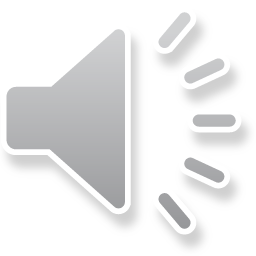 ……………………………………………
Jakie produkty można kupić w słoiku?
X
X
dżem
ogórki
majonez
miód
musztardę
………………………………    _ _
1
2
3
4
5
35
19
14
12
07
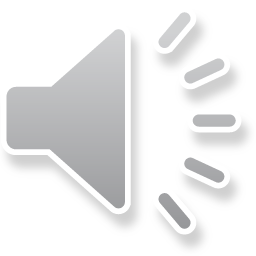 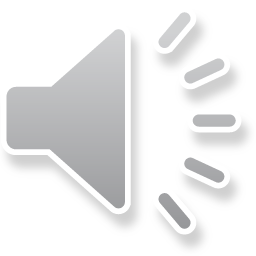 ………………………………    _ _
X
X
………………………………    _ _
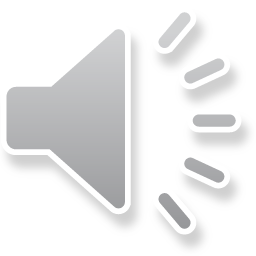 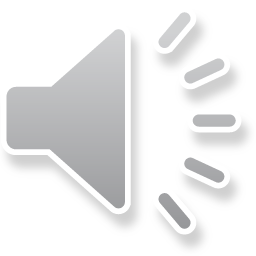 ………………………………    _ _
X
X
………………………………    _ _
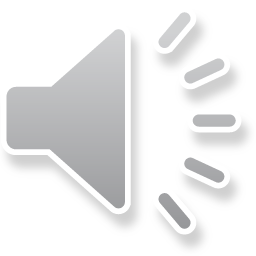 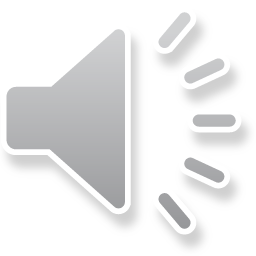 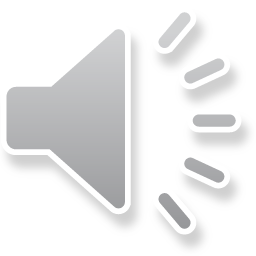 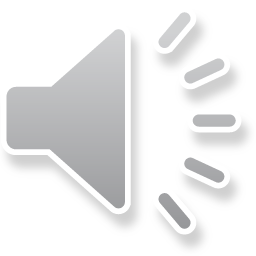 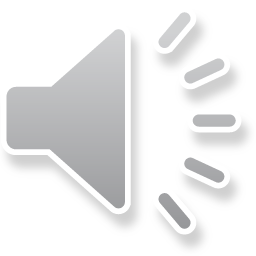 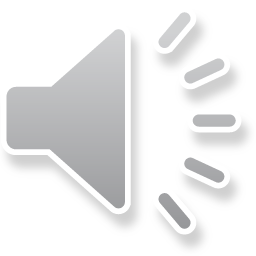 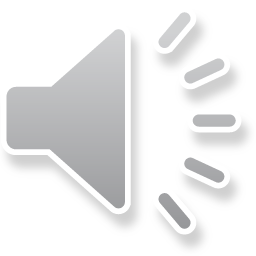 1
……………………………………………
Podaj państwo, którego nazwa kończy się na ”-nia”
X
X
………………………………    _ _
dania
hiszpania
japonia
Wielka brytania
rumunia
1
2
3
4
5
33
19
15
11
09
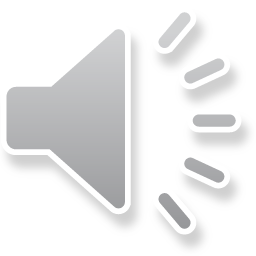 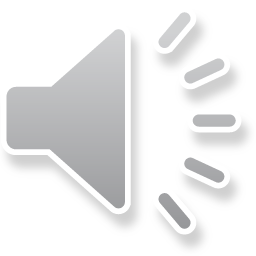 ………………………………    _ _
X
X
………………………………    _ _
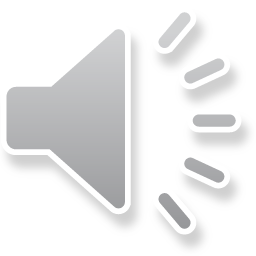 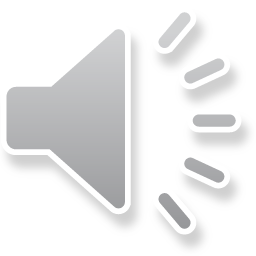 ………………………………    _ _
X
X
………………………………    _ _
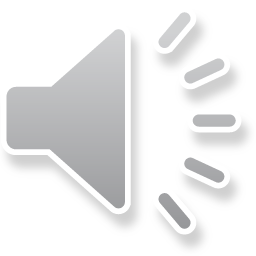 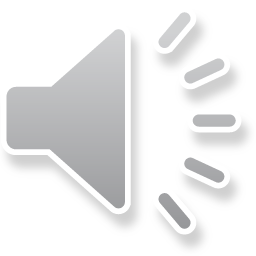 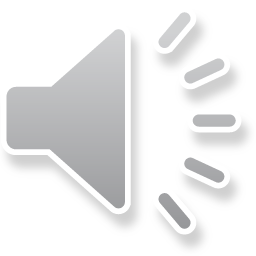 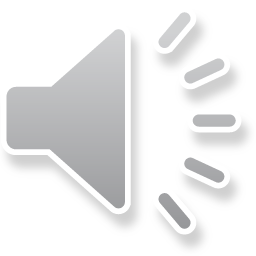 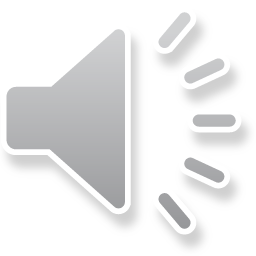 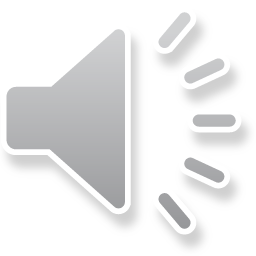 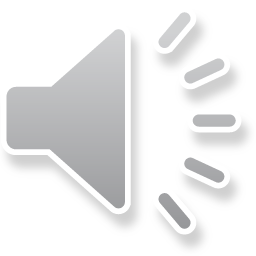 1
Podaj przykład komiksowego bohatera
……………………………………………
X
X
………………………………    _ _
superman
batman
spiderman
ironman
He-man
1
2
3
4
5
30
24
21
09
07
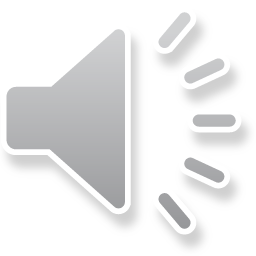 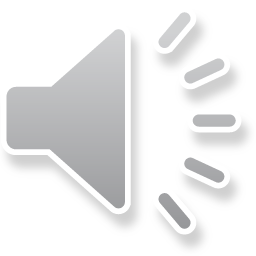 ………………………………    _ _
X
X
………………………………    _ _
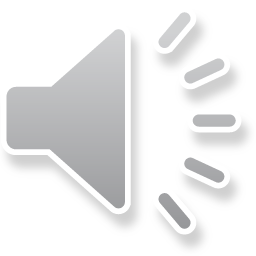 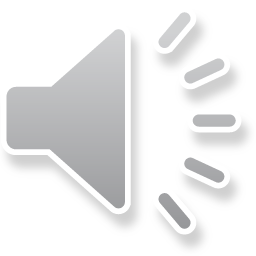 ………………………………    _ _
X
X
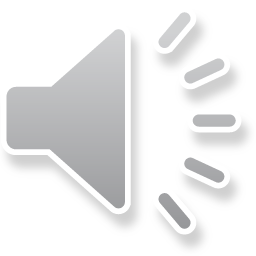 ………………………………    _ _
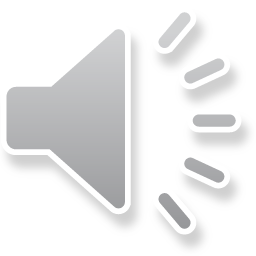 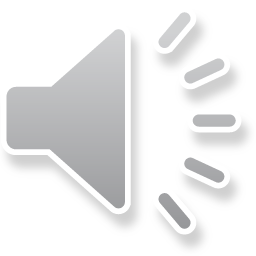 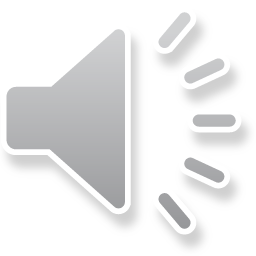 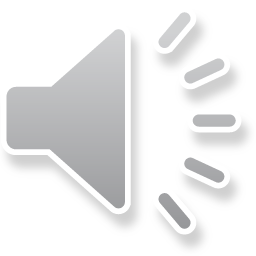 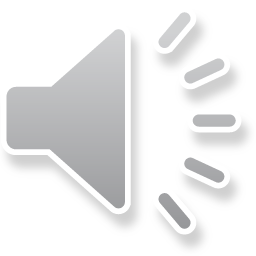 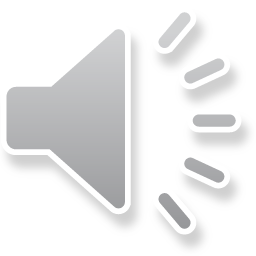 1
Gra lub zabawa z dziecięcych lat
……………………………………………
X
X
berek
chowany
klasy
podchody
kapsle
1
2
3
4
5
………………………………    _ _
31
26
18
10
08
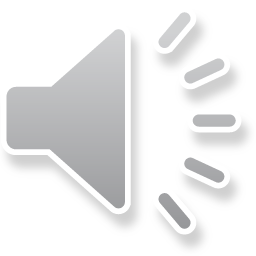 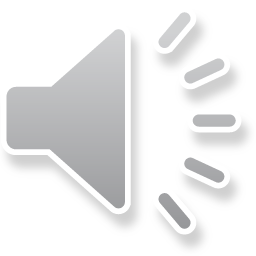 ………………………………    _ _
X
X
………………………………    _ _
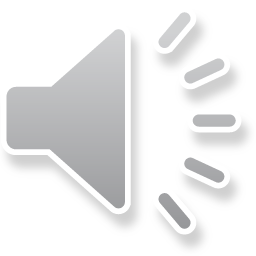 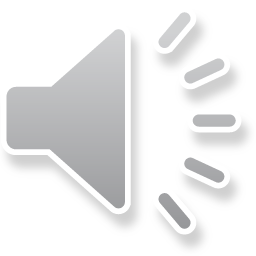 ………………………………    _ _
X
X
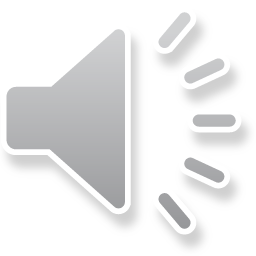 ………………………………    _ _
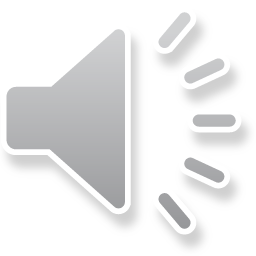 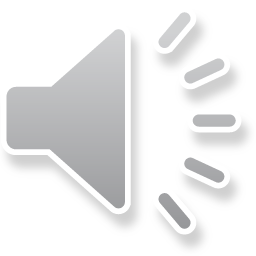 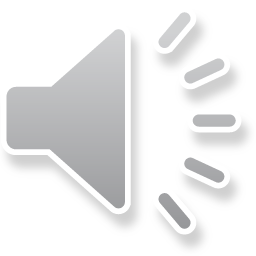 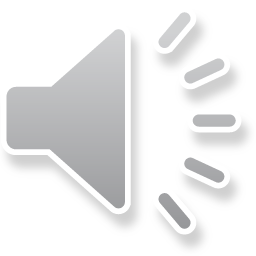 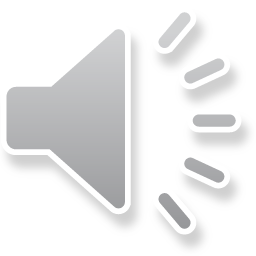 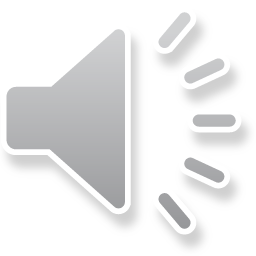 1
……………………………………………
Jak określisz osobę, która zdobyła pierwsze miejsce?
1
2
3
4
5
6
………………………………    _ _
zwycięzca
mistrz
laureat
lider
medalista
triumfator
30
21
18
15
06
04
X
X
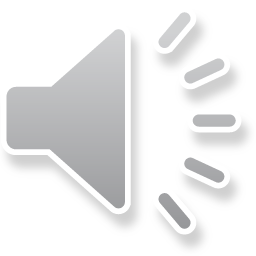 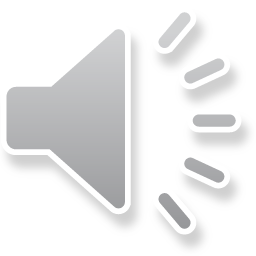 ………………………………    _ _
………………………………    _ _
X
X
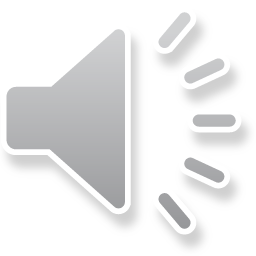 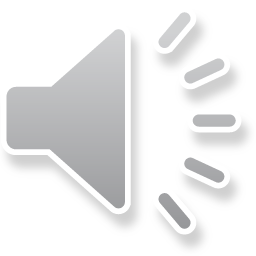 ………………………………    _ _
………………………………    _ _
X
X
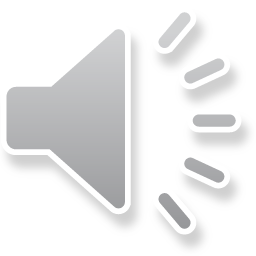 ………………………………    _ _
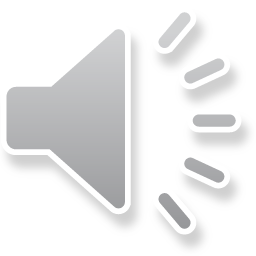 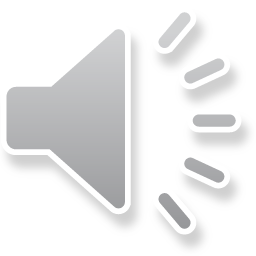 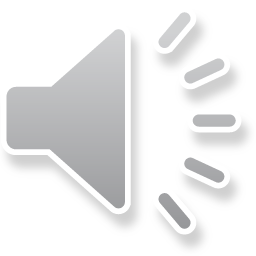 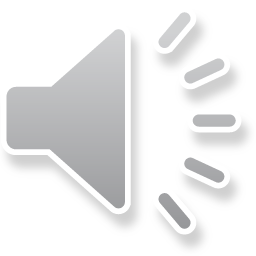 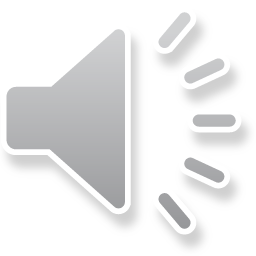 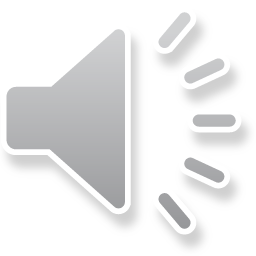 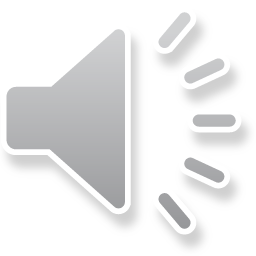 1
……………………………………………
Części ciała zwierząt, których nie posiadają ludzie
X
X
ogon
skrzydła
płetwy
kopyta
rogi
………………………………    _ _
1
2
3
4
5
28
22
18
10
06
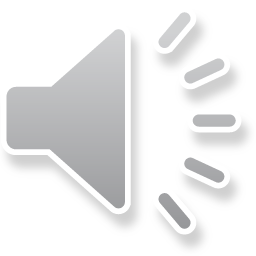 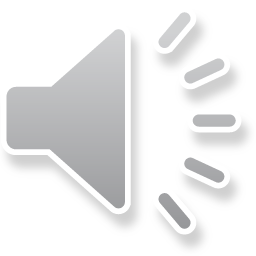 ………………………………    _ _
X
X
………………………………    _ _
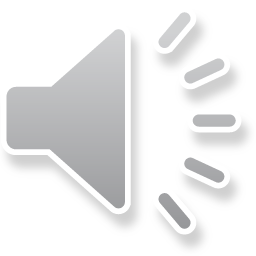 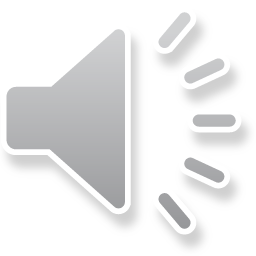 ………………………………    _ _
X
X
………………………………    _ _
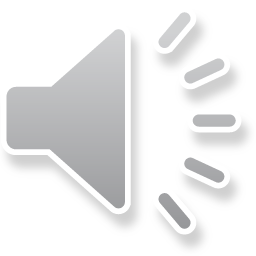 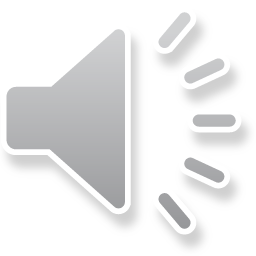 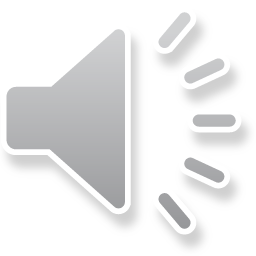 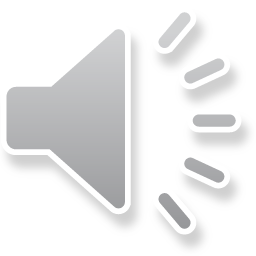 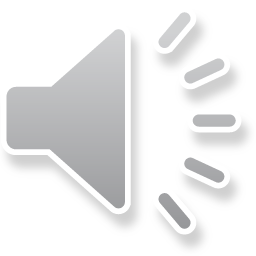 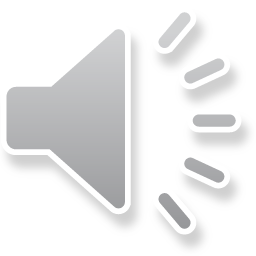 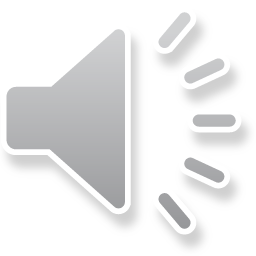 1
Koniec Rundy
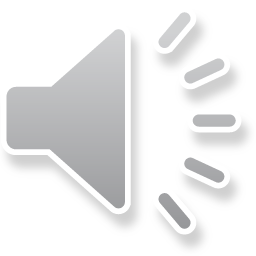 RUNDA 2
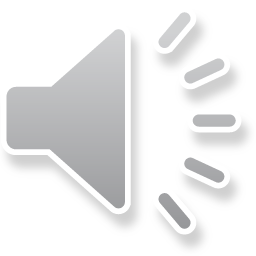 ……………………………………………
Wymień sławne psy z filmów animowanych
X
X
reksio
Scooby-doo
pluto
goofy
huckleberry
………………………………    _ _
1
2
3
4
5
27
26
16
14
09
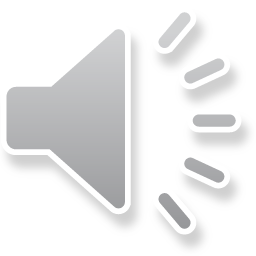 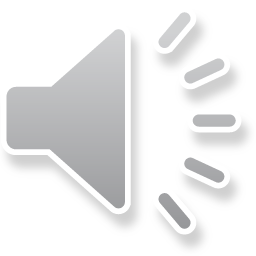 ………………………………    _ _
X
X
………………………………    _ _
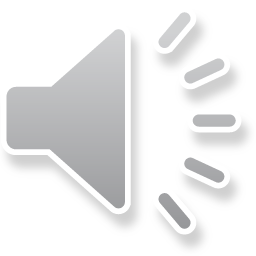 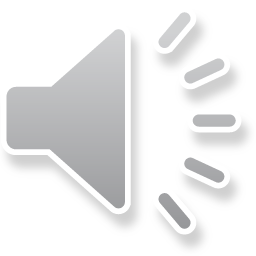 ………………………………    _ _
X
X
………………………………    _ _
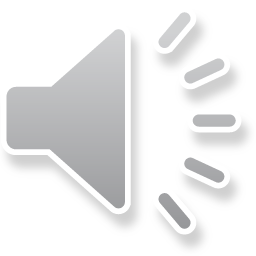 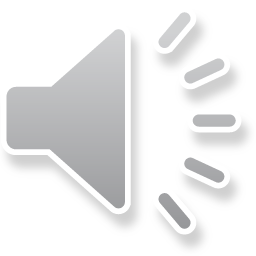 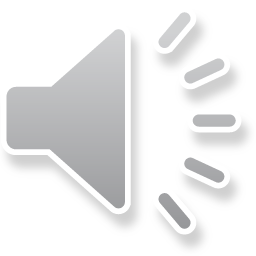 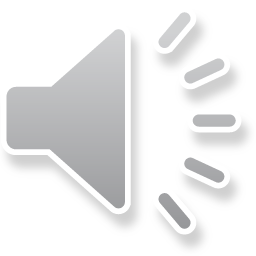 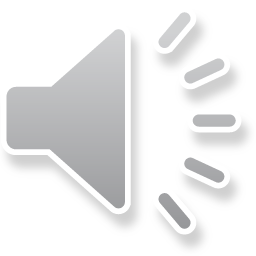 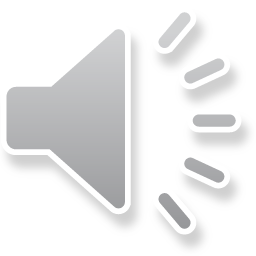 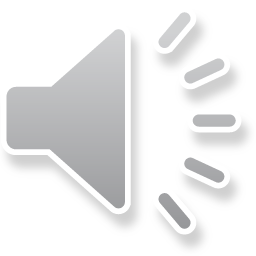 1
……………………………………………
Jak potocznie mówimy na pieniądze?
X
X
kasa
forska
siano
hajs
szmal
………………………………    _ _
1
2
3
4
5
35
29
14
12
08
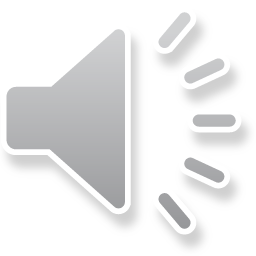 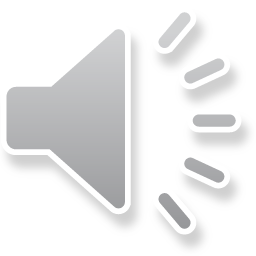 ………………………………    _ _
X
X
………………………………    _ _
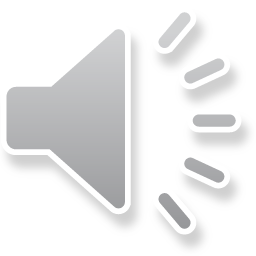 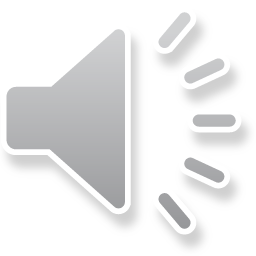 ………………………………    _ _
X
X
………………………………    _ _
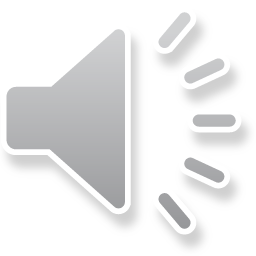 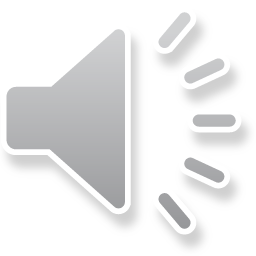 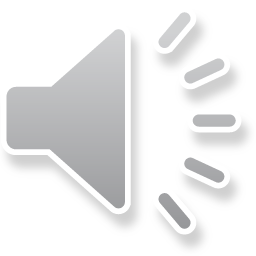 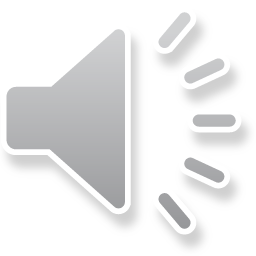 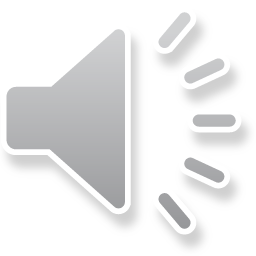 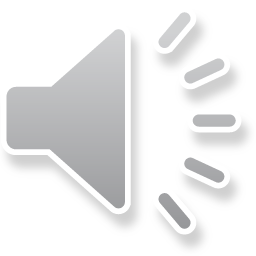 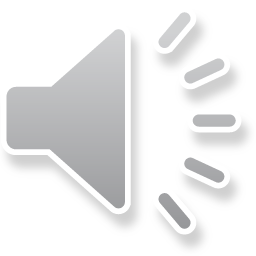 1
……………………………………………
Imiona męskie kończące się na ”-usz”
X
X
mateusz
mariusz
dariusz
janusz
tadeusz
………………………………    _ _
1
2
3
4
5
32
24
14
11
09
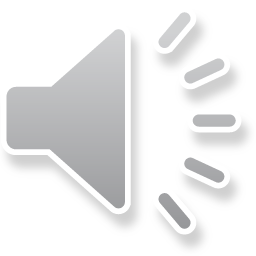 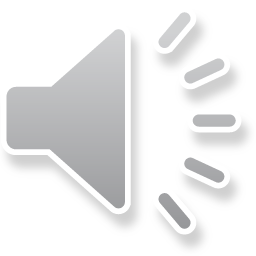 ………………………………    _ _
X
X
………………………………    _ _
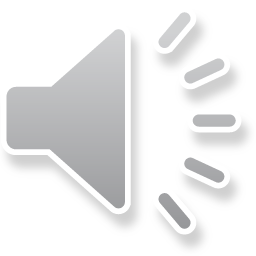 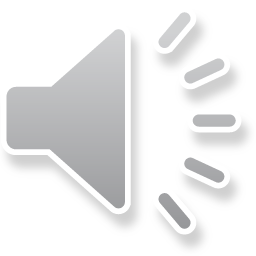 ………………………………    _ _
X
X
………………………………    _ _
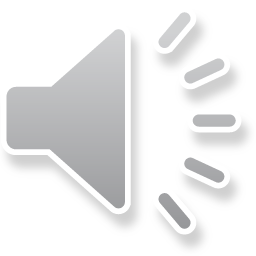 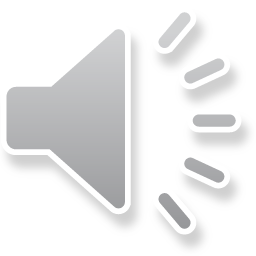 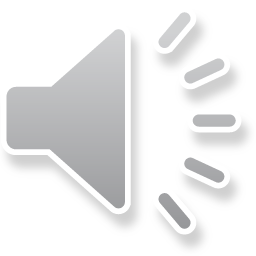 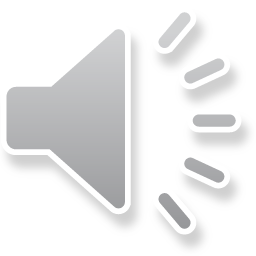 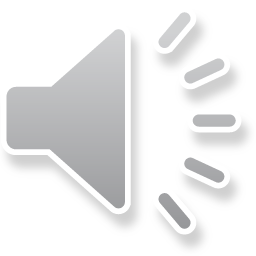 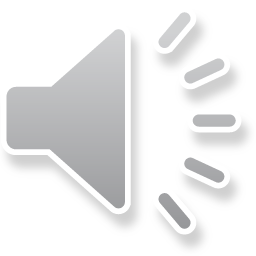 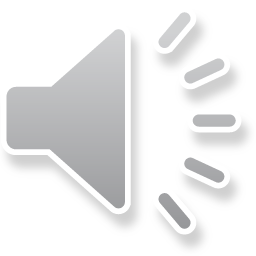 1
Mityczny potwór
……………………………………………
X
X
smok
bazyliszek
cyklop
syrena
centaur
1
2
3
4
5
………………………………    _ _
28
25
14
13
05
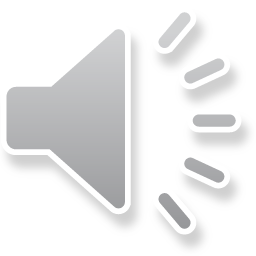 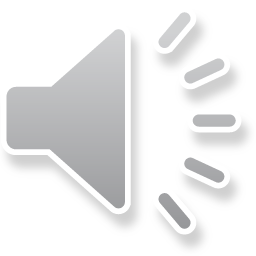 ………………………………    _ _
X
X
………………………………    _ _
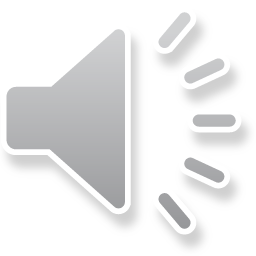 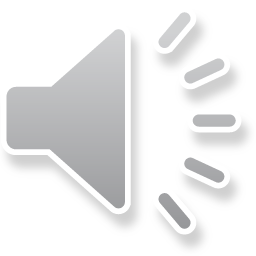 ………………………………    _ _
X
X
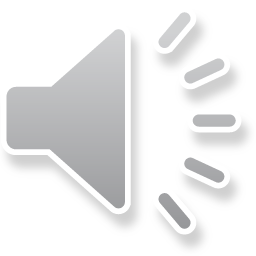 ………………………………    _ _
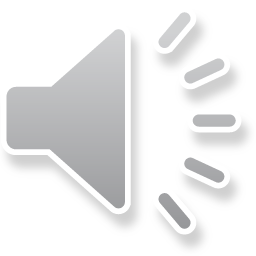 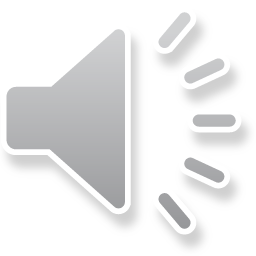 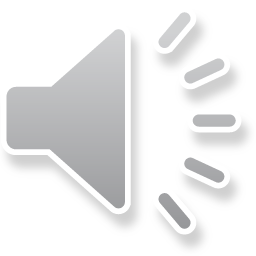 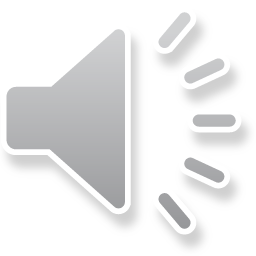 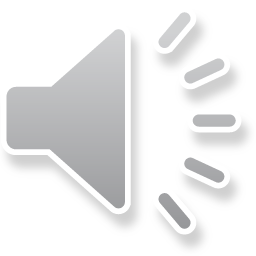 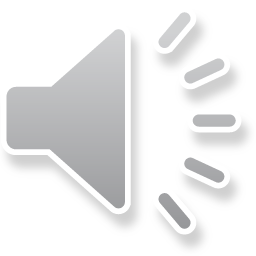 1
……………………………………………
Wymień japońskie marki samochodów
X
X
toyota
honda
mazda
nissan
suzuki
1
2
3
4
5
………………………………    _ _
31
26
15
12
03
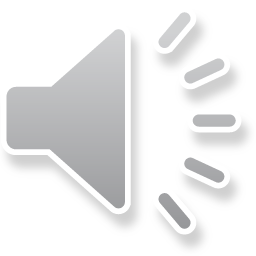 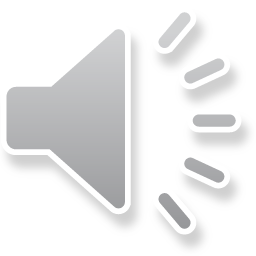 ………………………………    _ _
X
X
………………………………    _ _
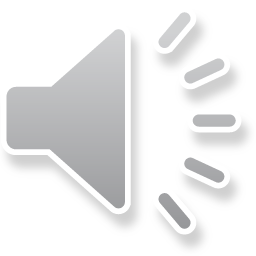 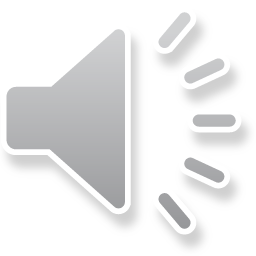 ………………………………    _ _
X
X
………………………………    _ _
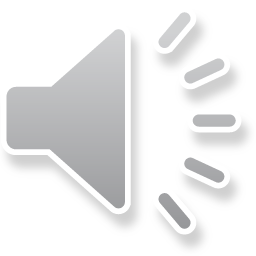 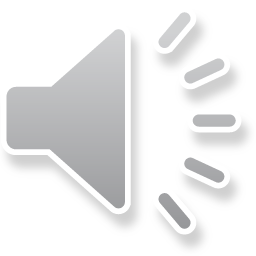 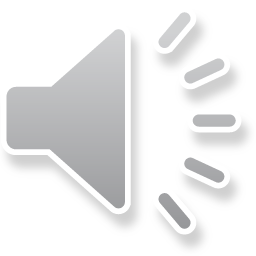 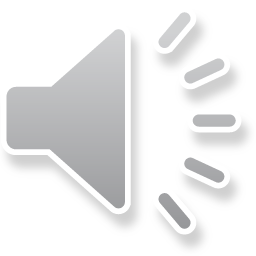 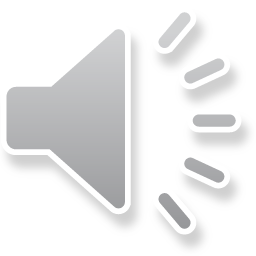 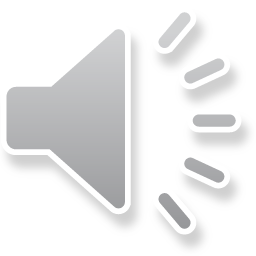 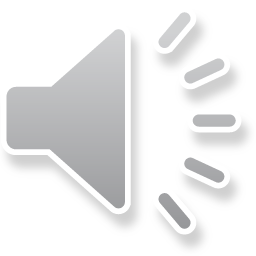 1
Część garderoby na literę ”s”
……………………………………………
X
X
………………………………    _ _
spodnie
sweter
sukienka
spódnica
skarpetki
1
2
3
4
5
25
23
21
17
08
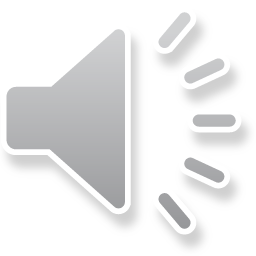 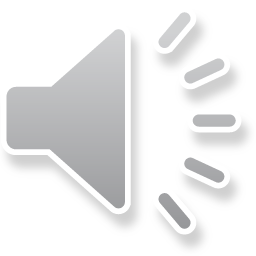 ………………………………    _ _
X
X
………………………………    _ _
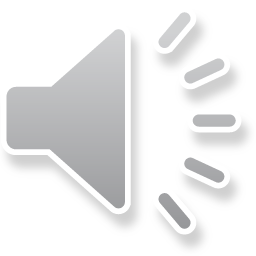 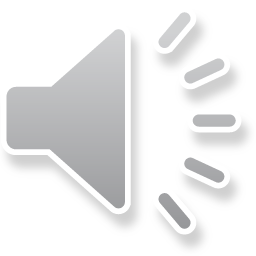 ………………………………    _ _
X
X
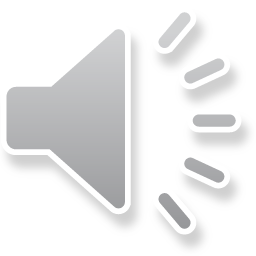 ………………………………    _ _
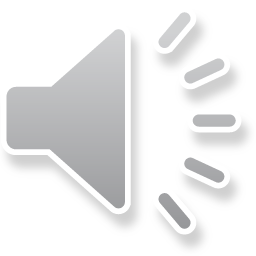 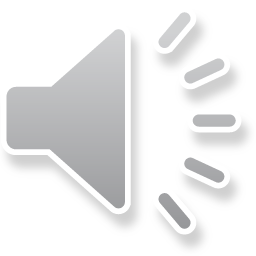 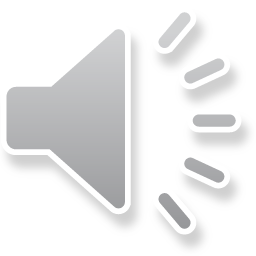 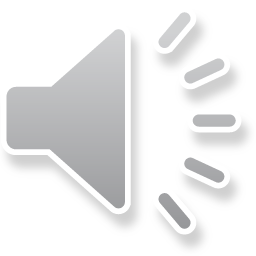 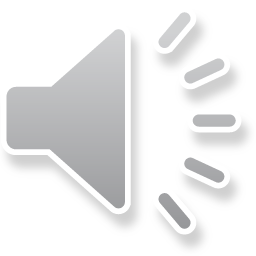 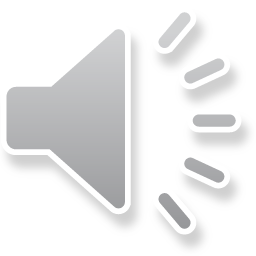 1
Z czego można wróżyć?
……………………………………………
X
X
Z kart
Z ręki
Z fusów
Ze szklanej kuli
Z wosku
………………………………    _ _
1
2
3
4
5
32
24
16
11
04
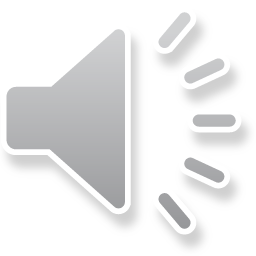 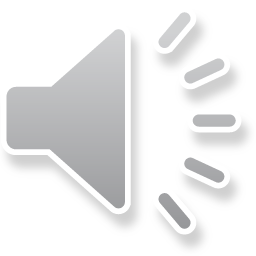 ………………………………    _ _
X
X
………………………………    _ _
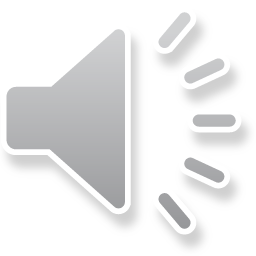 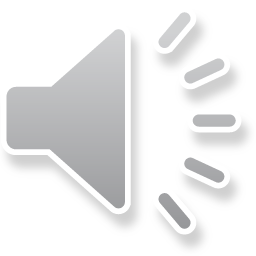 ………………………………    _ _
X
X
………………………………    _ _
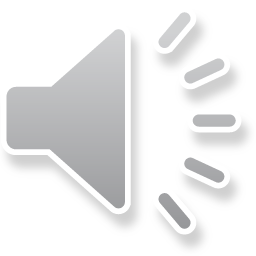 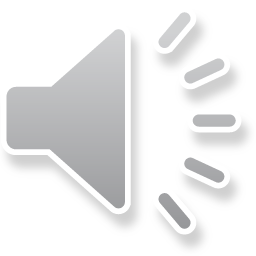 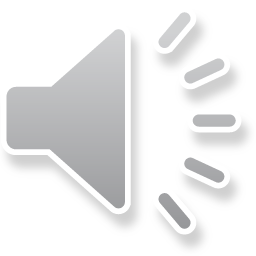 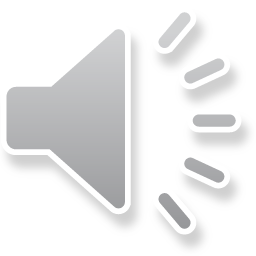 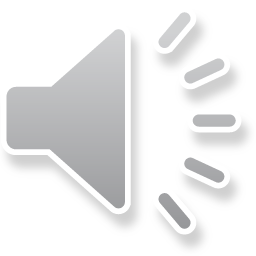 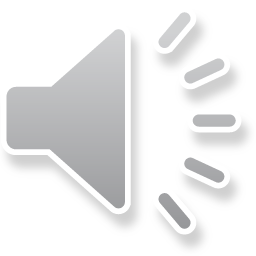 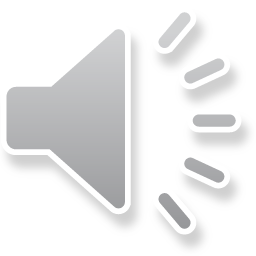 1
……………………………………………
Odcienie koloru niebieskiego:
X
X
………………………………    _ _
błękitny
granatowy
szafirowy
lazurowy
turkusowy
1
2
3
4
5
27
25
15
14
11
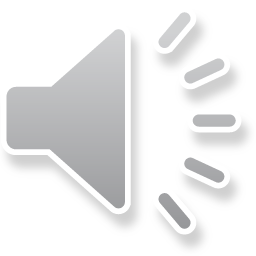 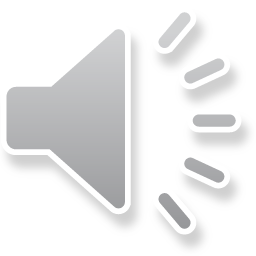 ………………………………    _ _
X
X
………………………………    _ _
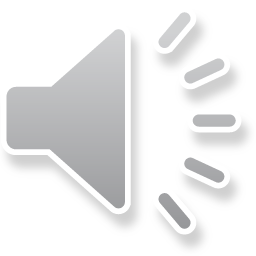 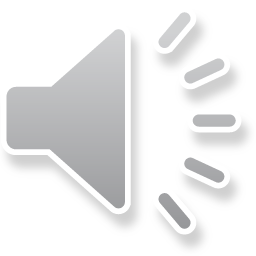 ………………………………    _ _
X
X
………………………………    _ _
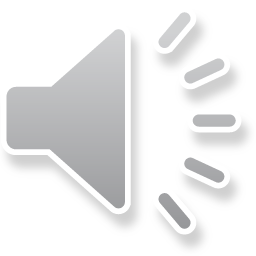 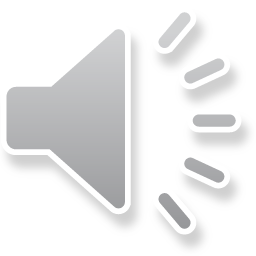 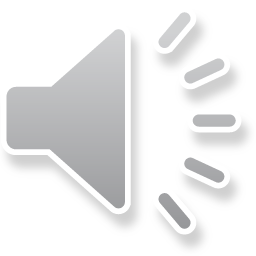 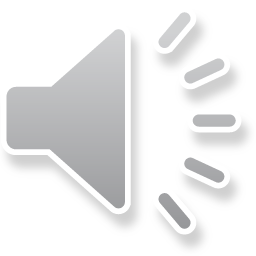 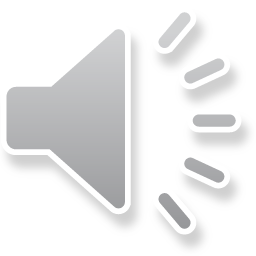 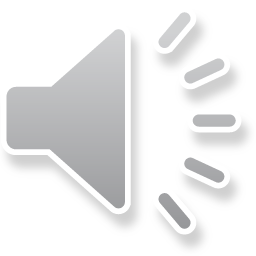 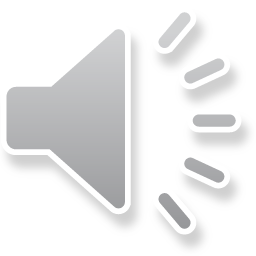 1
Koniec Rundy
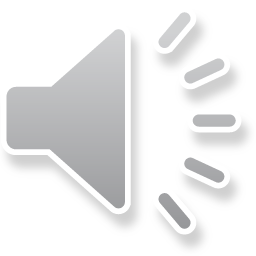 Finał
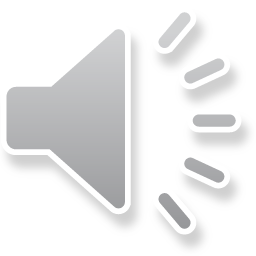 Wymień symbole narodowe
……………………………………………
X
X
………………………………    _ _
flaga
godło
hymn
1
2
3
40
33
23
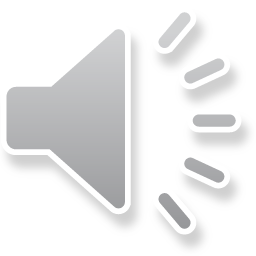 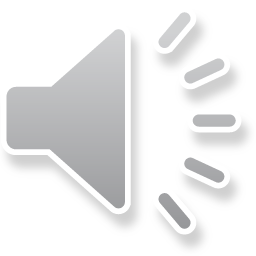 ………………………………    _ _
X
X
………………………………    _ _
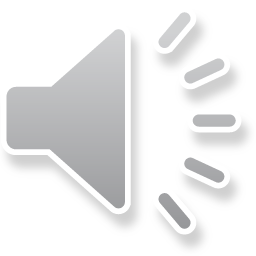 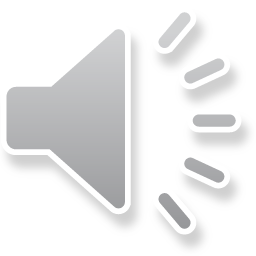 X
X
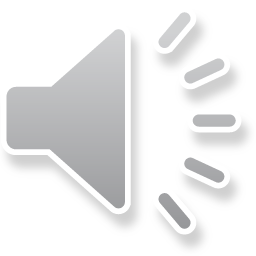 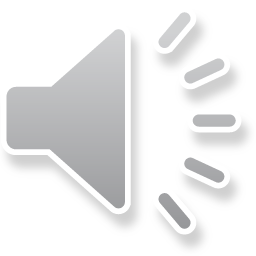 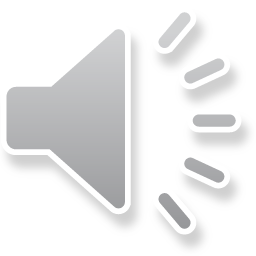 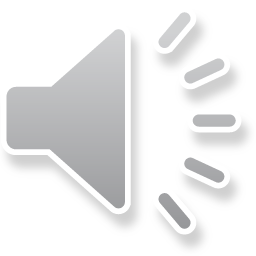 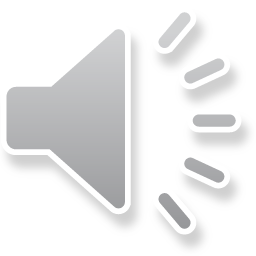 1
Co zapada przed nocą?
……………………………………………
X
X
flaga
zmrok
zmierzch
………………………………    _ _
1
2
3
42
30
19
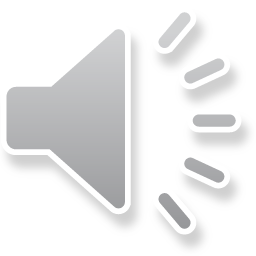 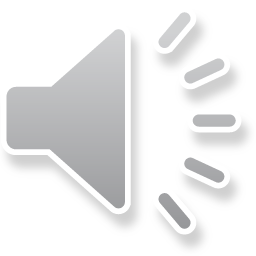 ………………………………    _ _
X
X
………………………………    _ _
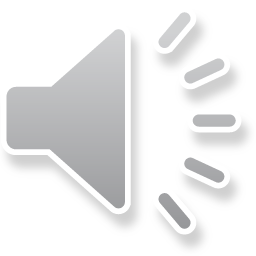 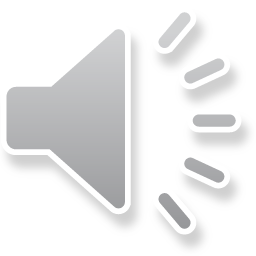 X
X
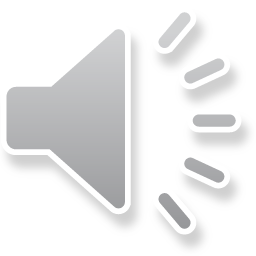 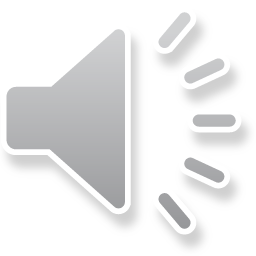 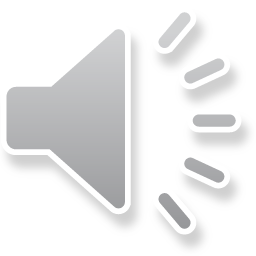 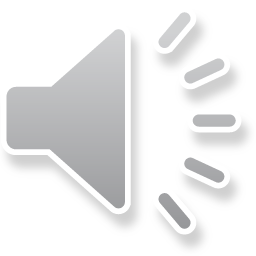 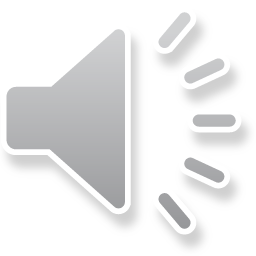 1
Wymień owoce na literę B:
……………………………………………
X
X
banan
brzoskwinia
borówka
………………………………    _ _
1
2
3
50
25
15
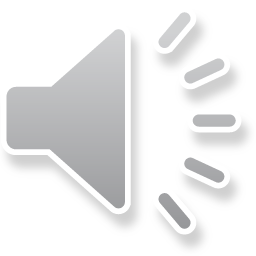 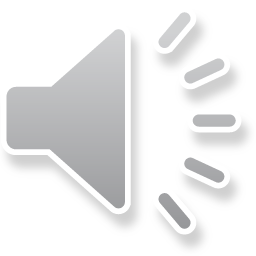 ………………………………    _ _
X
X
………………………………    _ _
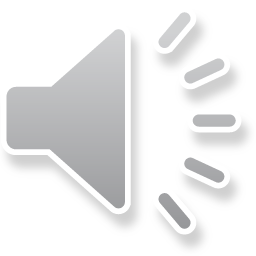 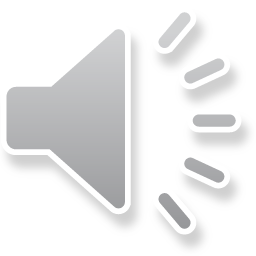 X
X
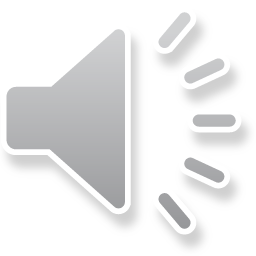 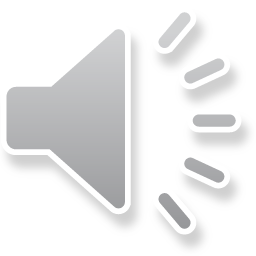 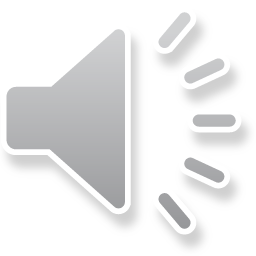 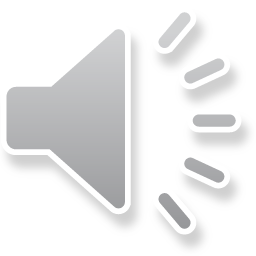 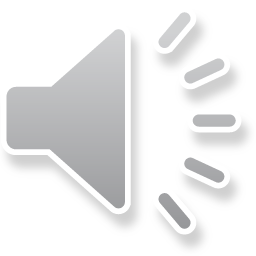 1
Na co bierzemy kredyt?
……………………………………………
X
X
………………………………    _ _
Dom/mieszkanie
samochód
wakacje
1
2
3
49
27
13
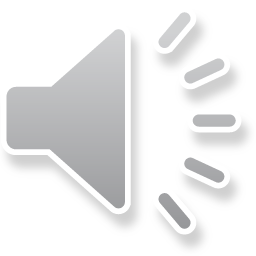 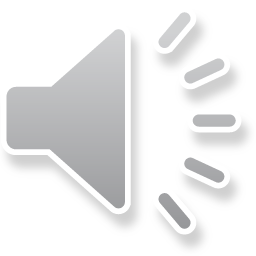 ………………………………    _ _
X
X
………………………………    _ _
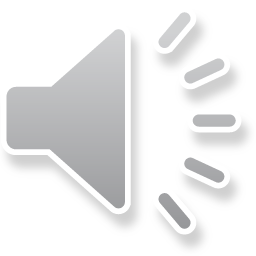 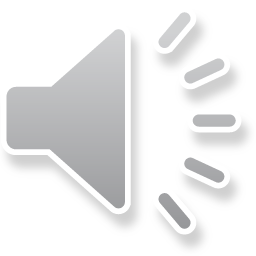 X
X
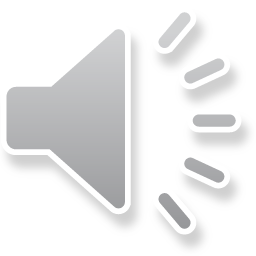 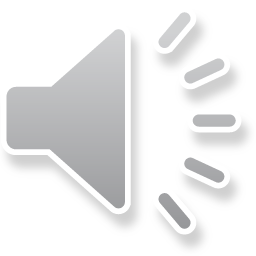 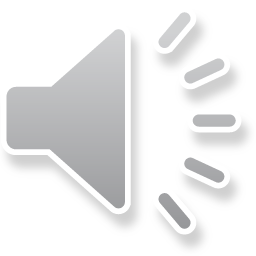 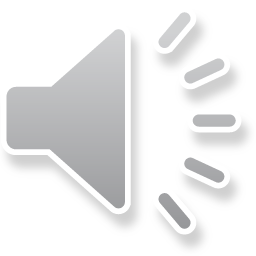 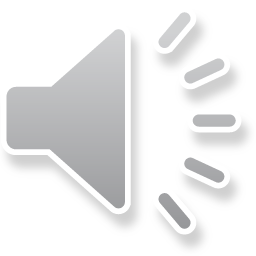 1
Podaj tytuły baśni, których akcja rozgrywa się w lesie
……………………………………………
X
X
………………………………    _ _
Czerwony kapturek
Królewna śnieżka
Jaś i małgosia
1
2
3
48
24
12
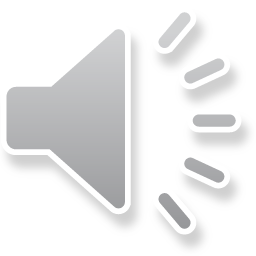 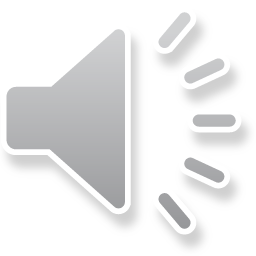 ………………………………    _ _
X
X
………………………………    _ _
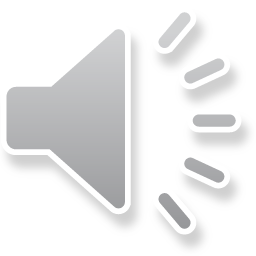 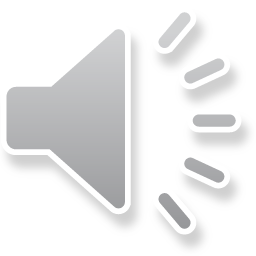 X
X
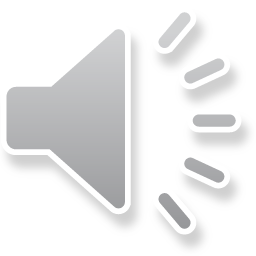 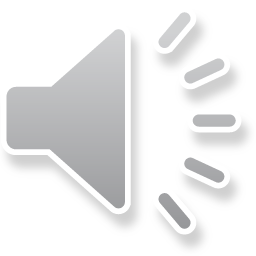 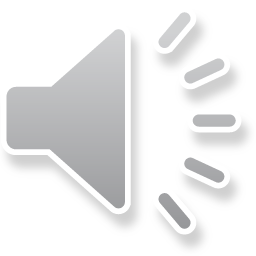 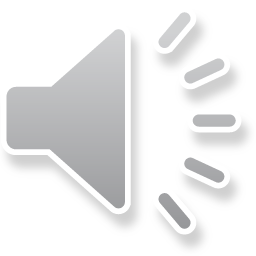 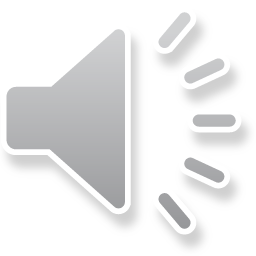 1